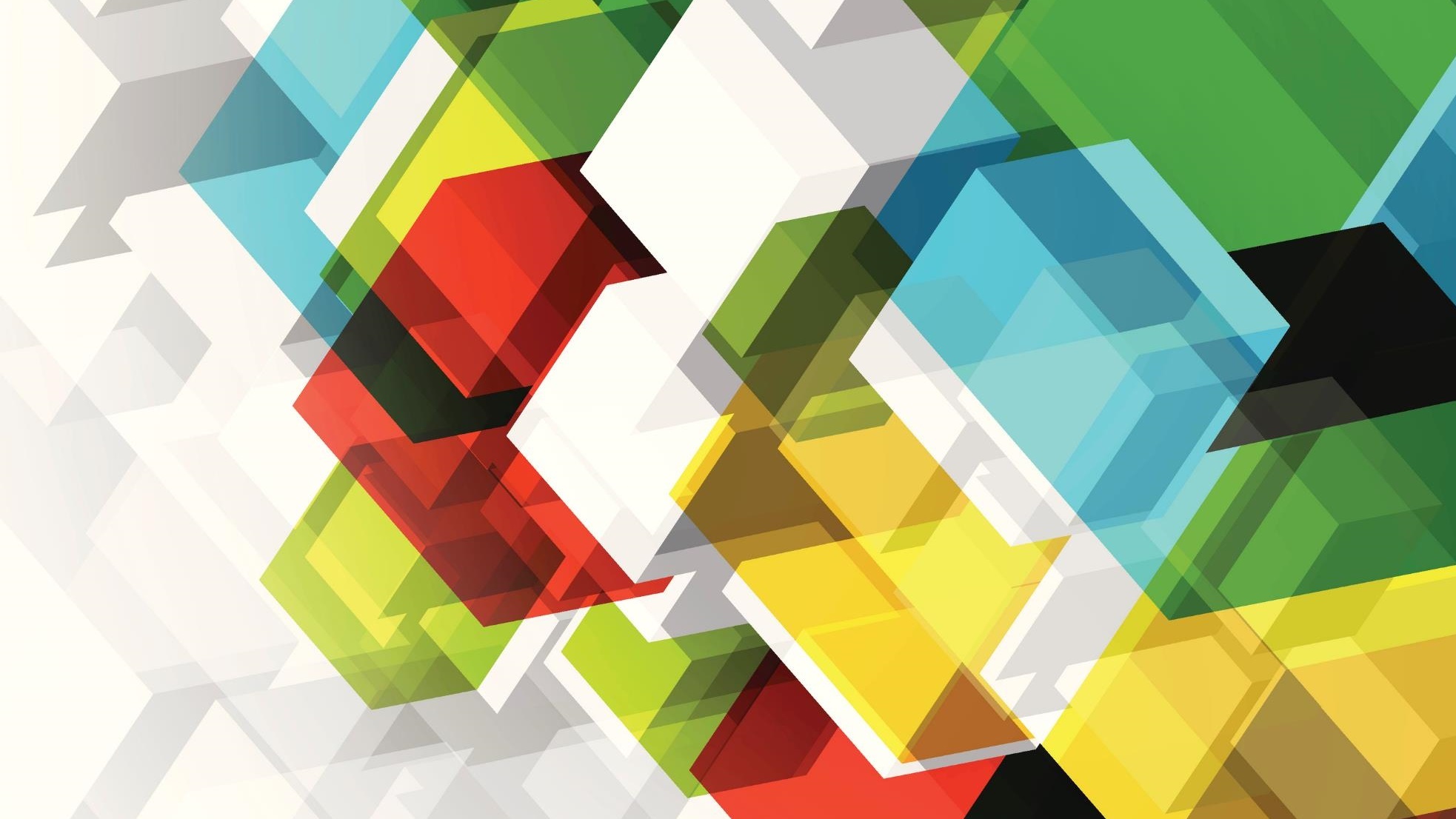 CHSP Narrative Report Preparation & Submission
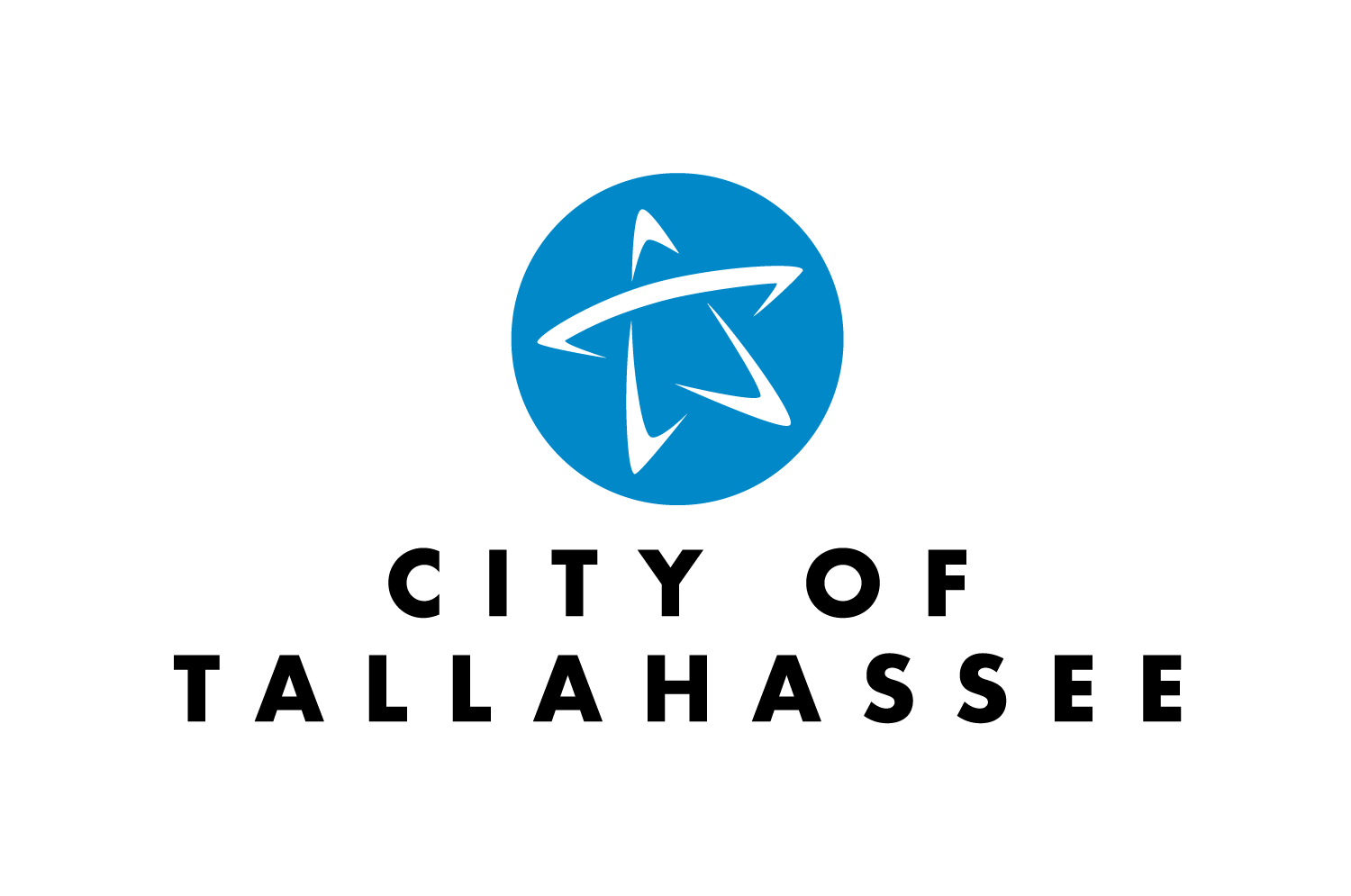 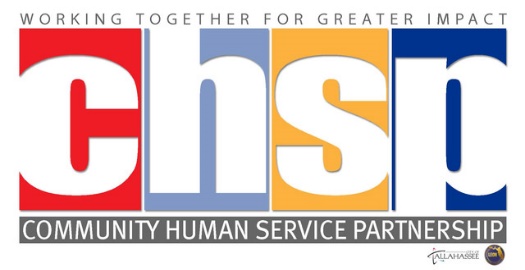 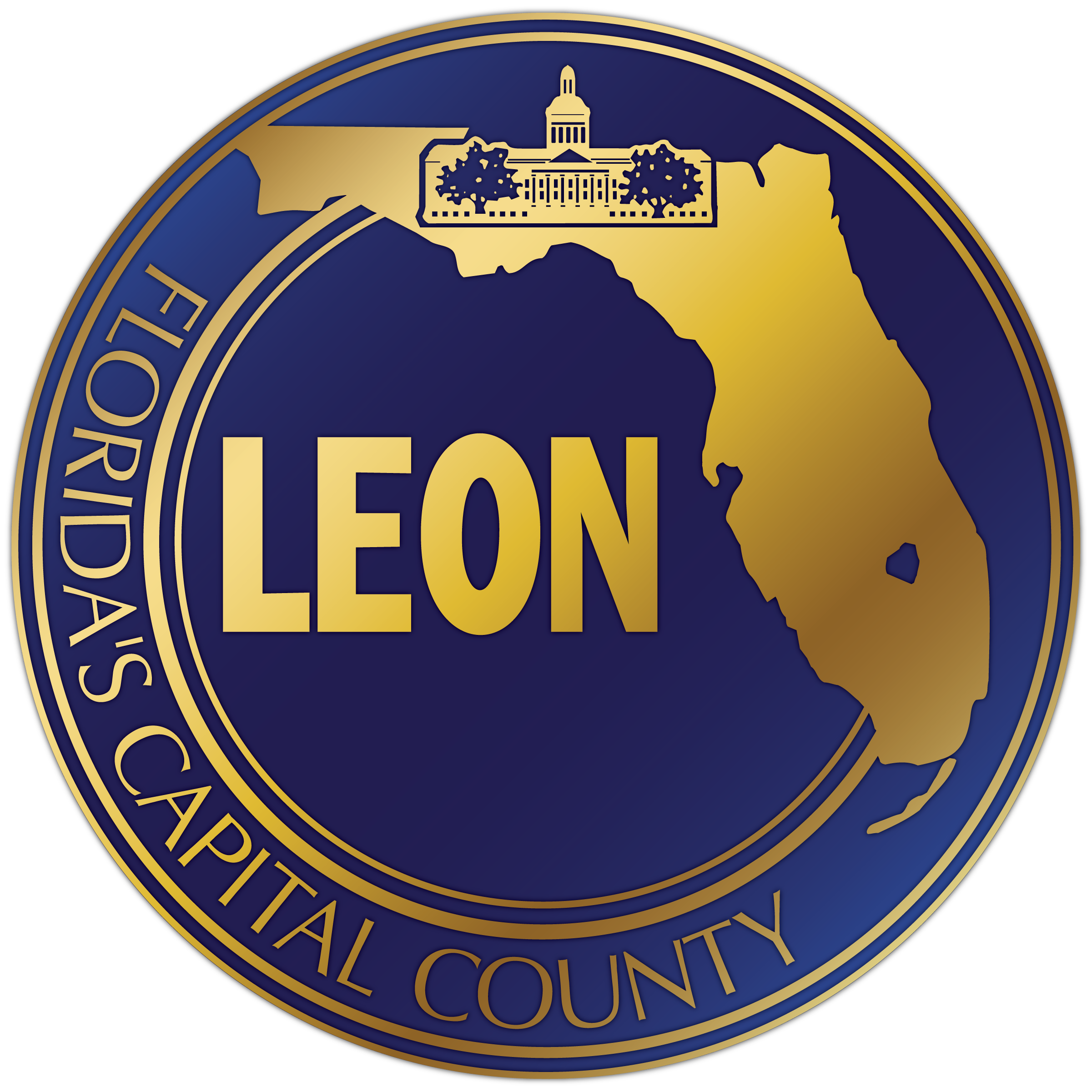 Login Information
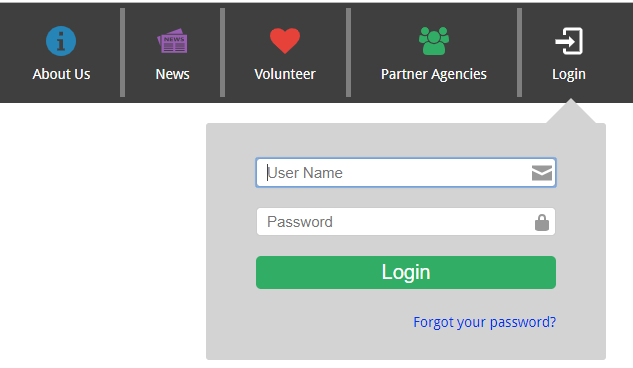 Log into your account at: https://chspportal.org
If you forgot your password
Click on forgot your password? 
Follow directions to log in
How to Start a Report
Click on the Q Report icon (4th icon)Click on Start Report (black button)
How to Start a Report
From the dropdown options
Select the correct Funding Year
Select your CHSP Team
Enter your Program Name as listed in your contract
Select the Reporting Period 
Click Next
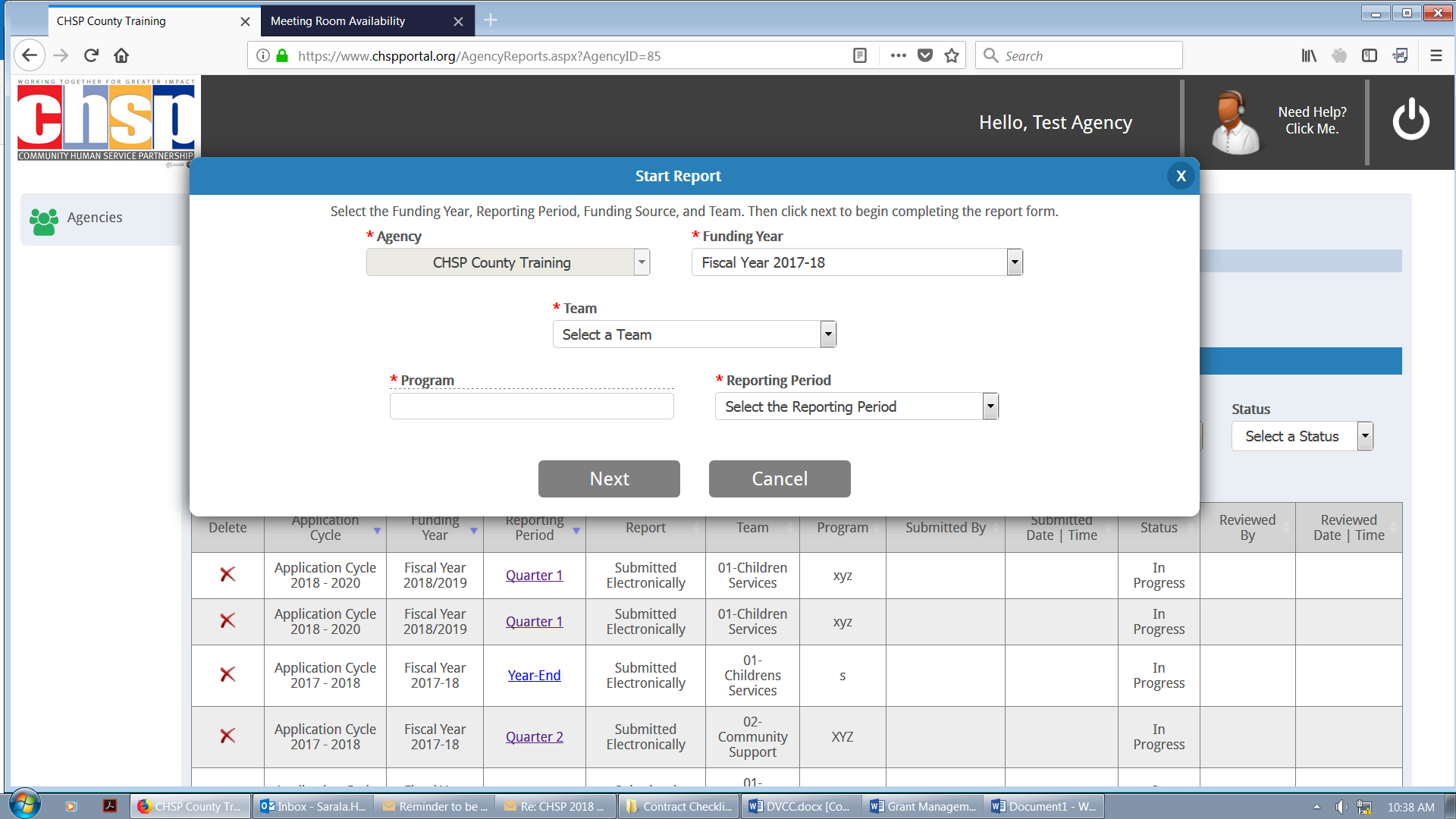 Progress Navigation
You will see each section and subsection of the report if you click on the vertical navigation bar on the right side of your screen; this bar expands and contracts as you click on it. A green checkmark on the subsections means that you completed this portion of the report.
Section 1: Persons Served A and B: Demographics & Income Guidelines
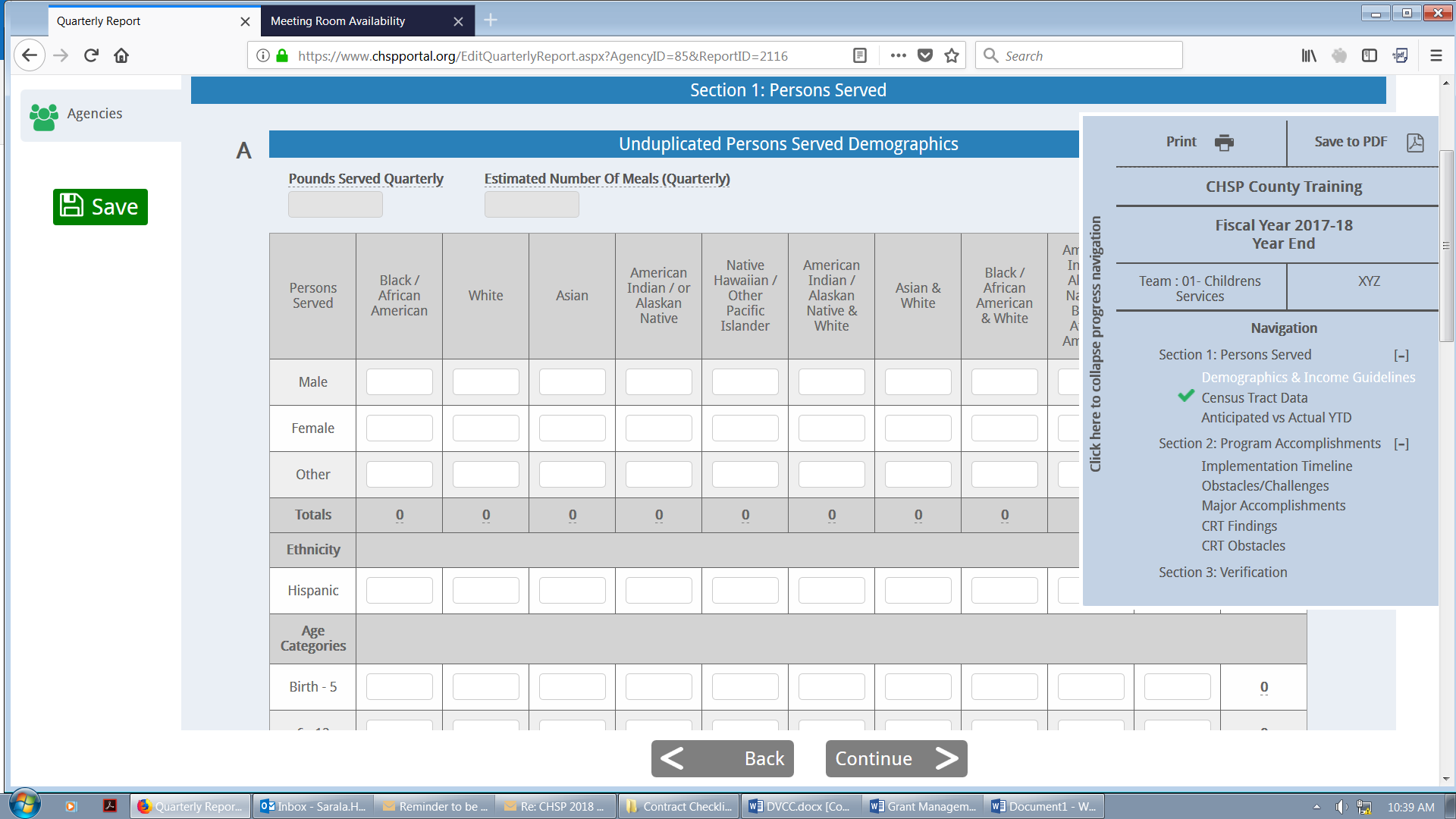 Complete appropriate fields and click Continue.  Please note that this section requires you to provide unduplicated (new clients) numbers served during the reporting period only; all subsection totals must match, except for the number of Hispanic persons served.
Click Save as needed and Continue
Section 1: Persons Served C: Census Tract Data
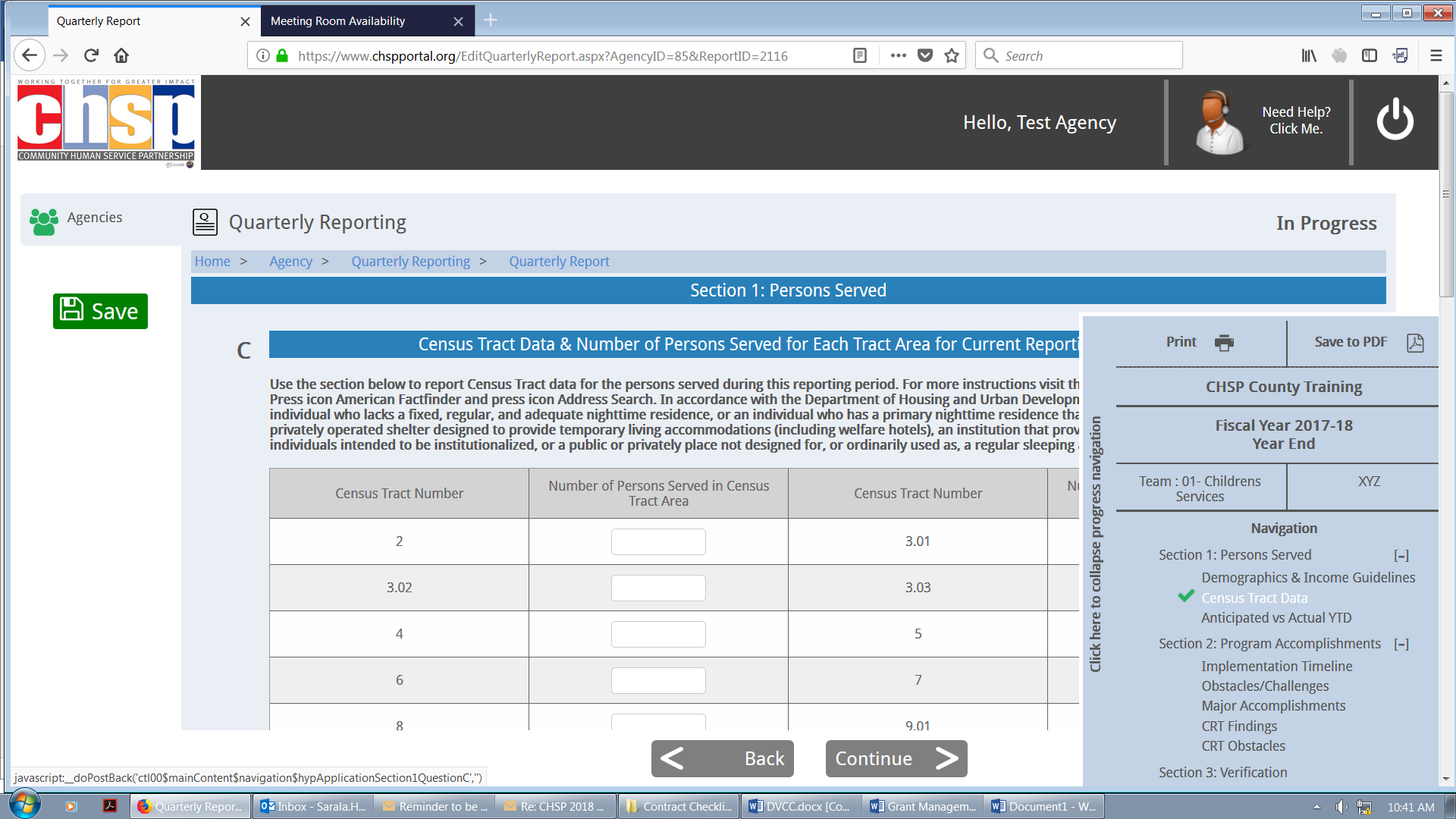 Complete this section only if your program receives Promise Zone (Team 10) funding. The total number you report here should match the total unduplicated number you listed in the previous Section 1: Persons Served A: Demographics
Click Save and Continue
Section 1: Persons Served D: Anticipated vs. Actual YTD
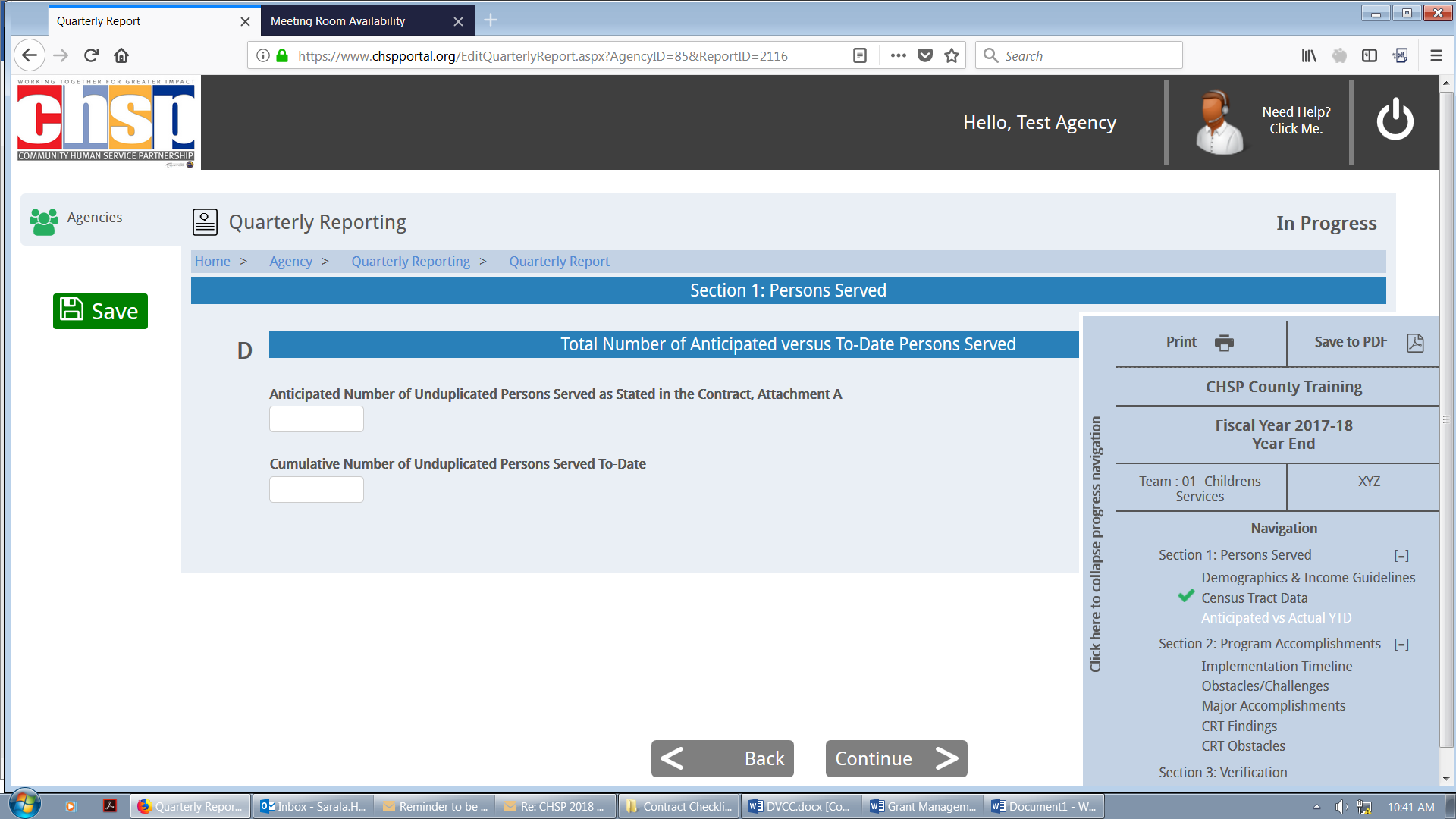 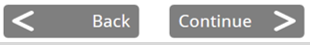 The number entered for Anticipated Number of Persons to be Served as Stated in the Contract, Attachment A, should be the exact number listed in the Contract. Refer to your contact: Question C3 (or C2 for Promise Zone Contracts)
The Cumulative Number of Unduplicated Persons Served To-Date should reflect the total number of unduplicated clients served since October 1st.
Click Save as needed and Continue
Section 2: Program Accomplishments A and A2: Implementation Timeline
Section 2: Program Accomplishments A: Program Implementation Timeline
The Task/Activity/Output field should be the exact language from the Program Implementation Timeline chart in the contract. 

The Specific Achievement field should list specific information such as the number of clients served, program activities completed, frequency of activities, description of events, dates if applicable, etc. 

Click Save

Note: Refer to your contract to ensure you are reporting on the exact deliverables listed in your contact.
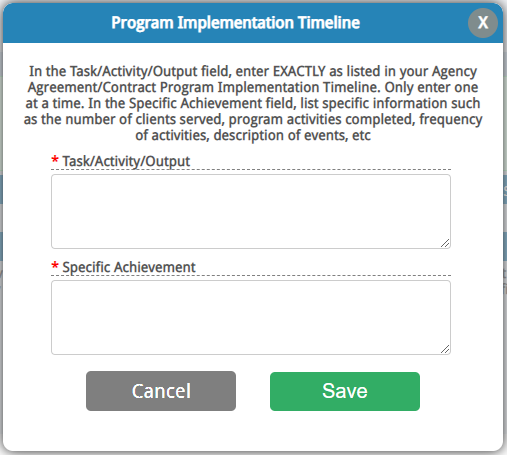 Section 2: Program Accomplishments A2: Outcome Measurement Framework
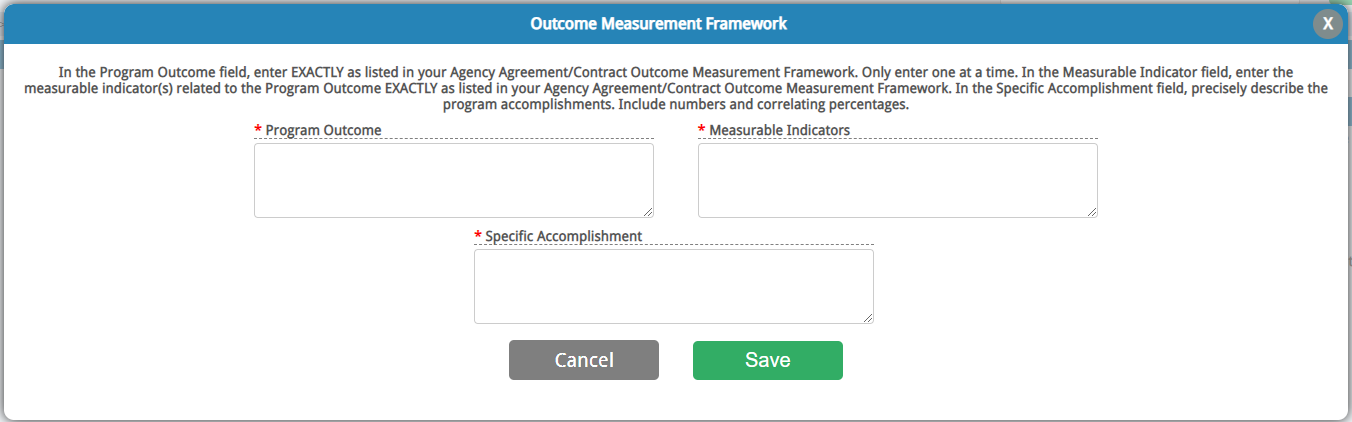 Note: Only made available in the Year-End report.
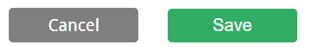 The Program Outcome field should be the exact language from Attachment C: Program Logic Model/Outcome Measurement Framework Program Outcome chart in the contract. 
The Measurable Indicators field should be the exact language from Attachment C: Program Logic Model/Outcome Measurement Framework Measurable Indicators chart in the contract. 
The Specific Achievement field should precisely describe the program accomplishments, including numbers and correlating percentages.
Click Save and Continue
Note: Refer to your contract to ensure you are reporting on the exact deliverables listed in your contact.
Section 2: Program Accomplishments B: Obstacles/Challenges
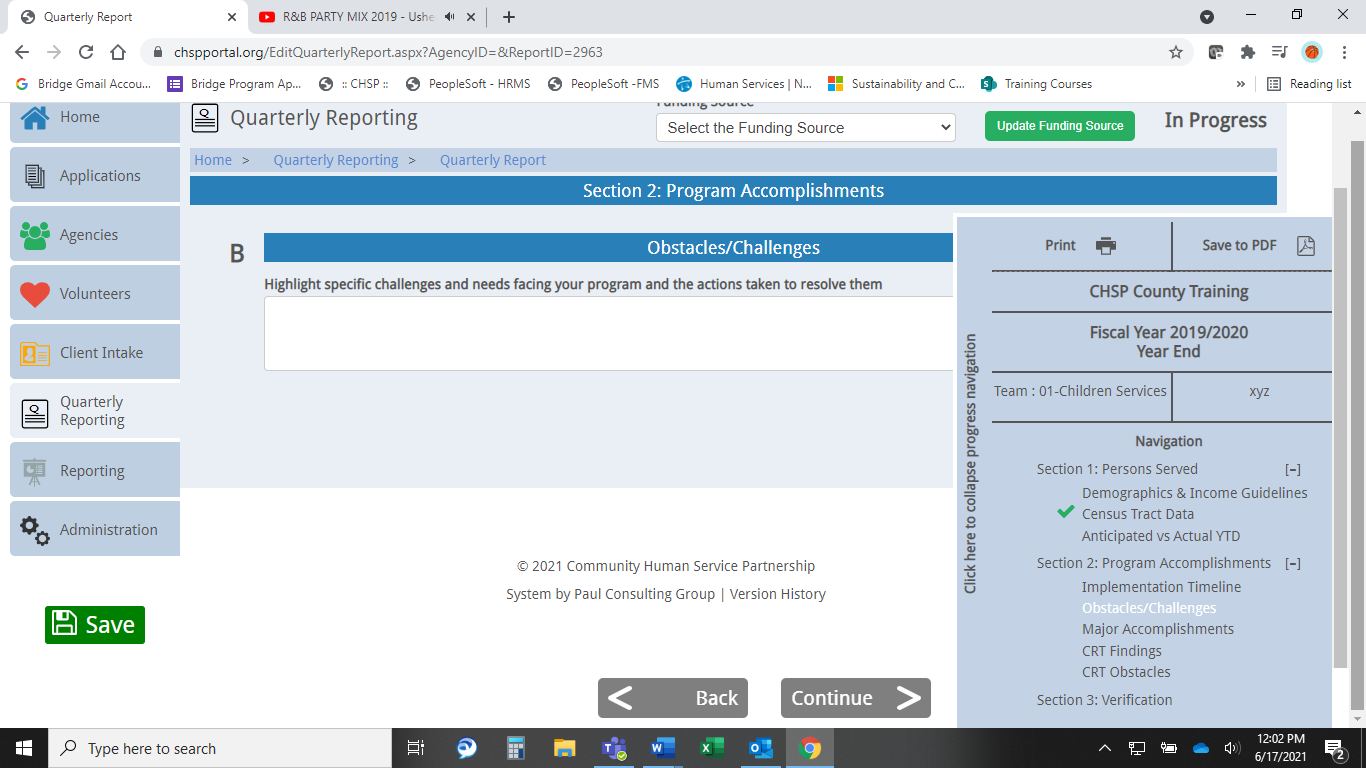 Highlight specific challenges and needs facing your program and the actions taken to resolve them
Click Continue
Section 2: Program Accomplishments C: Major Accomplishments
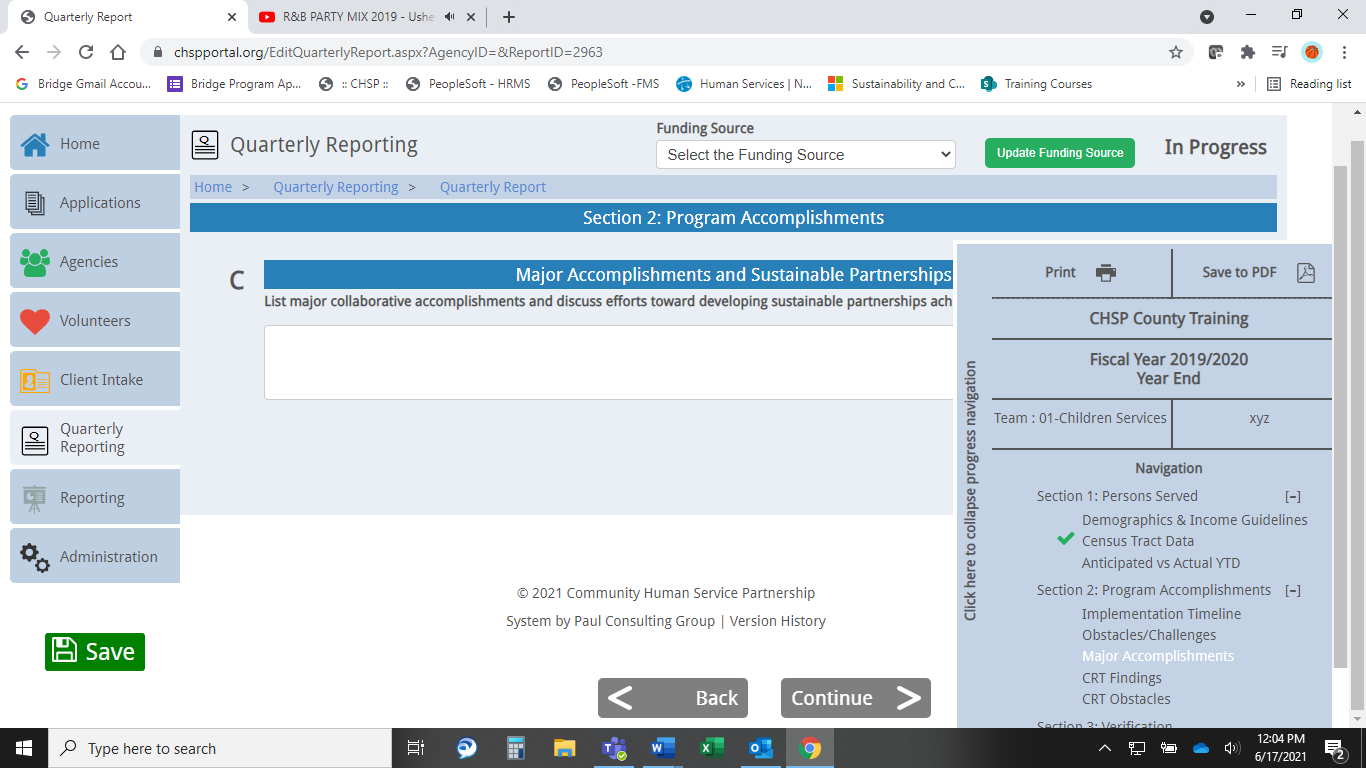 List major collaborative accomplishments and discuss efforts toward developing sustainable partnerships achieved during this reporting period.
Click Continue
Section 2: Program AccomplishmentsD: Citizens Review Team Findings and E: CRT Obstacles
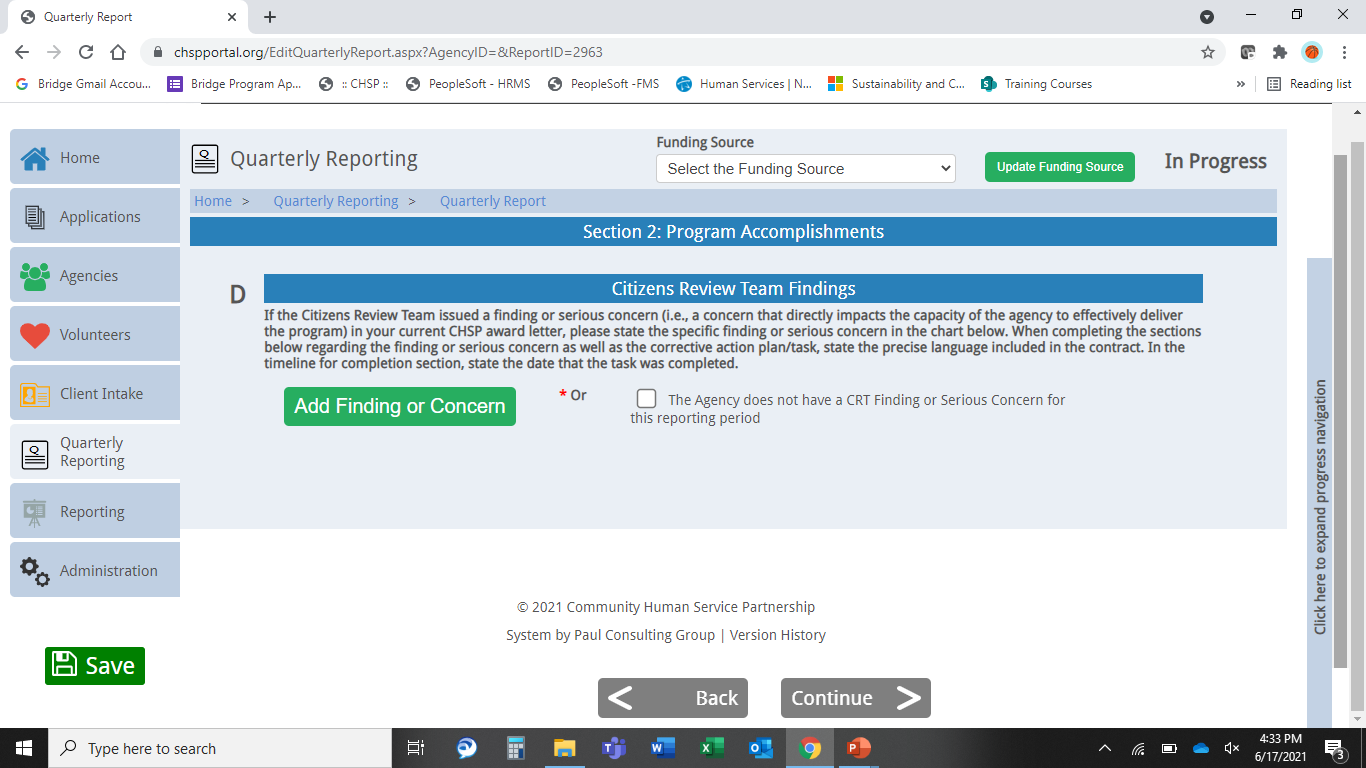 Section D: Refer to your contract. If there are any Citizens Review Team Findings listed in your contract, please enter the exact language, and provide an update on measures taken to resolve the concerns. If no concerns are noted in your contract, click the box The Agency does not have a CRT finding or Serious Concern for this reporting period. 
Section E: Discuss any significant obstacles encountered in the resolving CRT findings or concerns
Click Save and Continue
Section 3: Verification
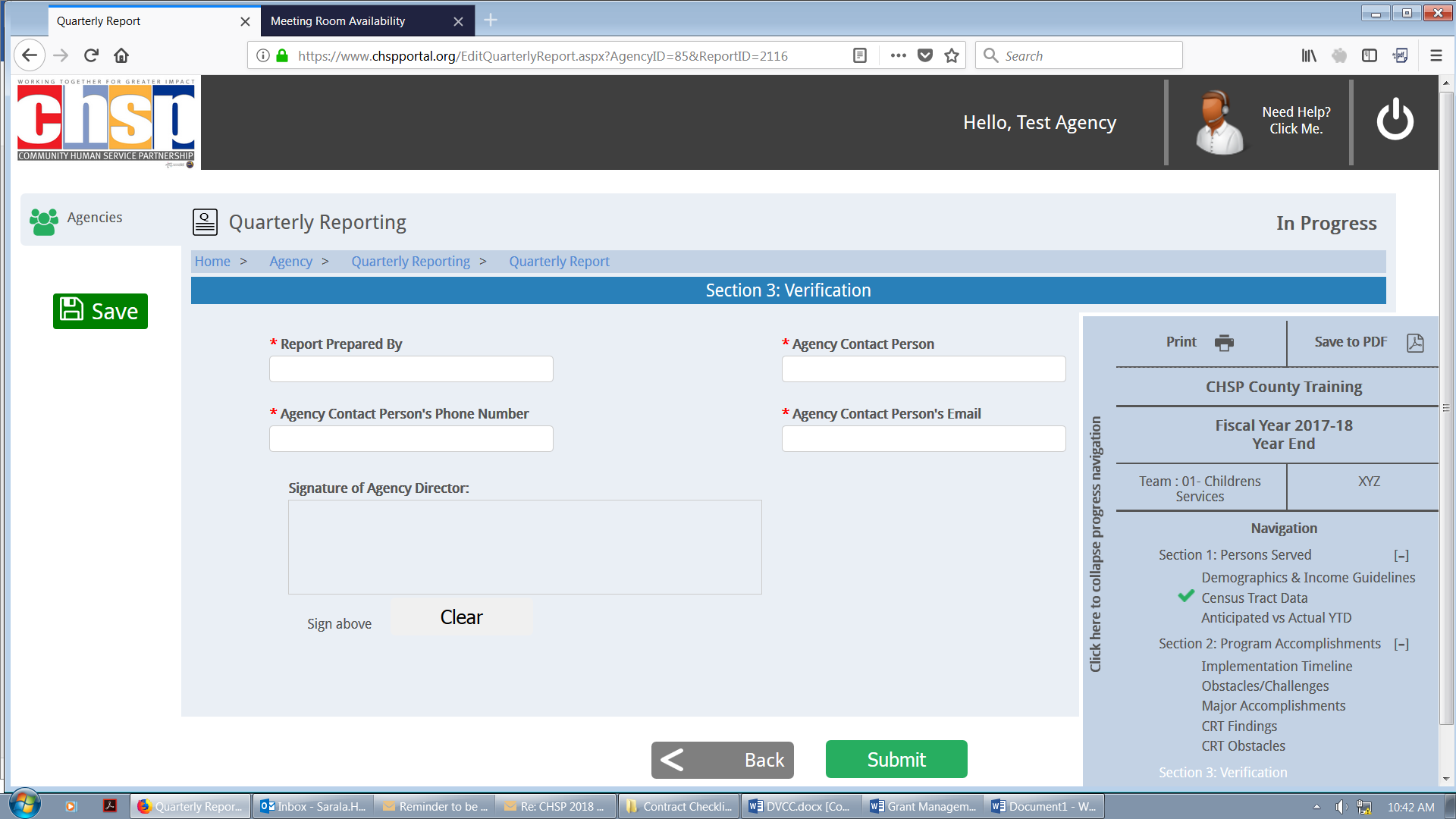 Complete all fields, sign click Save and Submit
It is important that all parties who need to sign off on Applications and/or Reports are registered in the CHSP Portal. Please reach out to your Contract Manager for further assistance, if applicable.
Questions?